Co to jest tutoring?
Proces zindywidualizowanej edukacji, nakierowany na integralny – obejmujący wiedzę, umiejętności i postawy – rozwój podopiecznego

 Istotą tutoringu są indywidualne spotkania, w trakcie których w atmosferze dialogu, tzn. szacunku i zaufania, tutor pomaga uczniowi poszukiwać własnej drogi do wiedzy, tożsamości oraz wielopłaszczyznowego rozwoju.
Jeżeli nauczyciel
chce nauczyć Johna
matematyki, to musi
znać matematykę
i Johna
z książki ks. prof. JanuszaTarnowskiego „Jak wychowywać- w świecie paradoksów”
Cel tutoringu:
Dostrzec
talent
i rozwinąć
potencjał!
Cele tutoringu:
ukończenie szkoły z perspektywą „patrzenia do przodu” (ścieżka kariery życiowej)
pomoc w dorastaniu, dojrzewaniu (budowaniu systemu wartości, podejmowaniu decyzji i braniu za nie odpowiedzialności)
przejmowanie odpowiedzialności za własną naukę
budowanie pozytywnych relacji interpersonalnych w szkole i poza nią
Etapy tutoringu:
1. Poznanie podopiecznego (talenty, słabe i mocne strony – styl pracy, wartości, plany życiowe)
2. Wspólne wyznaczenie celów edukacyjnych (zaplanowanie działań, kontrakt, umowa)
3. Realizacja przyjętego planu współpracy (monitoring)
4. Podsumowanie efektów współpracy (ewaluacja, świętowanie)
Co to znaczy wspierający nauczyciel w opinii uczniów?


„Wspierający nauczyciel to taki, który mnie dobrze zna i któremu na mnie zależy. Stawia wysokie wymagania, które są jasne i uczciwe. Jest sprawiedliwy”.
Kim jest Tutor?



Tutor – mentor. Dobry nauczyciel, mądry doradca i człowiek godny zaufania. 

Wierzy w możliwości ucznia, wspiera go i doradza, inspiruje, skłania do myślenia, dzieli się własnym doświadczeniem i wiedzą, nie stroni od własnej „oceny” i jasno ją wyraża.
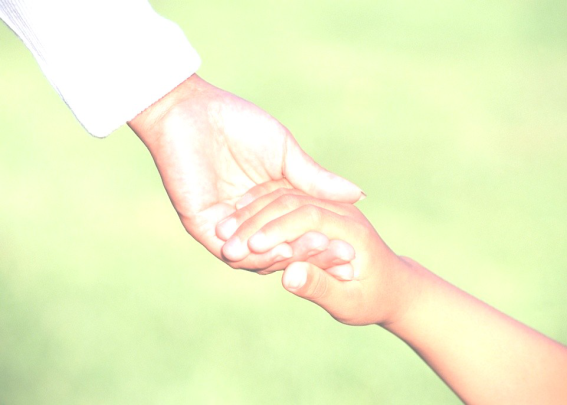 TUTOR w szkole:

Nie podejmuje się pracy terapeutycznej, choć jego działania mogą mieć takie konsekwencje.
Nie skupia się na problemach, ale na ich rozwiązaniu!
Jest świadomy swoich kompetencji i granic.
Wie, kiedy odwołać się do pomocy innych specjalistów.
Założenia w pracy tutora

Koncentracja na mocnych stronach.
Zmiana przekonań blokujących rozwój.
Rozmowy (znajdowanie wspólnego języka)
Nieformalne spotkania(rozmowy pomiędzy zajęciami, spotkania na mieście, wyjście do kina…).
Wzajemność (dzielenie się doświadczeniami, przeżyciami).
Zaufanie i szacunek wobec ucznia i jego wyborów.
Jak pracuje tutor?

- umiejętnie zadaje pytania,
- uważnie słucha,
- udziela informacji zwrotnej,
- motywuje,
- wyznacza cele (wspólnie z podopiecznym),
- wspomaga w planowaniu drogi do ich osiągnięcia,
- monitoruje,
- rozlicza z wykonanych zadań,
- bazuje na swojej autentyczności i realnych możliwościach podopiecznego,
- zna swoje ograniczenia i wie, ile może „dać” podopiecznemu i kiedy wskazane jest, by zmienić tutora.
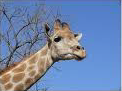 Zbieramy kartkiDziękuję za uwagę